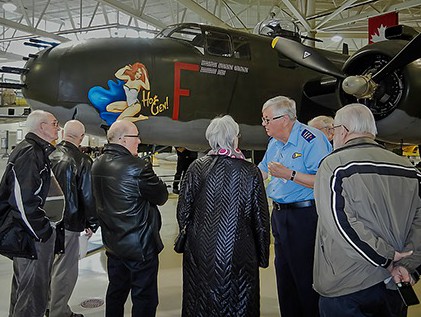 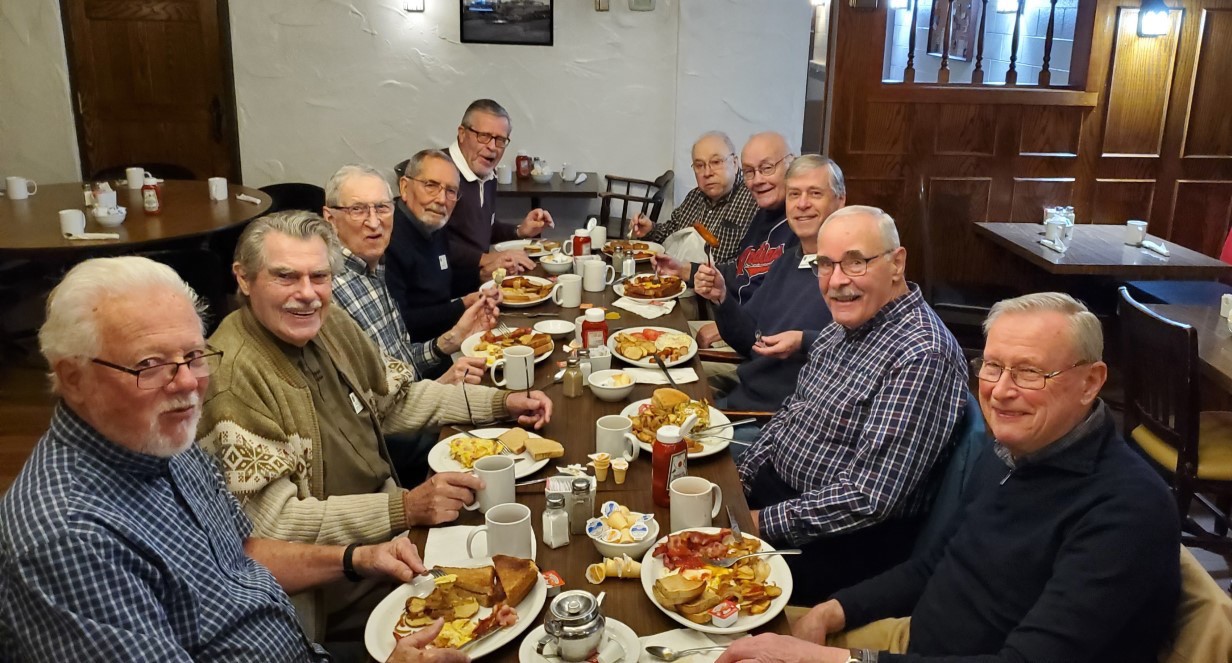 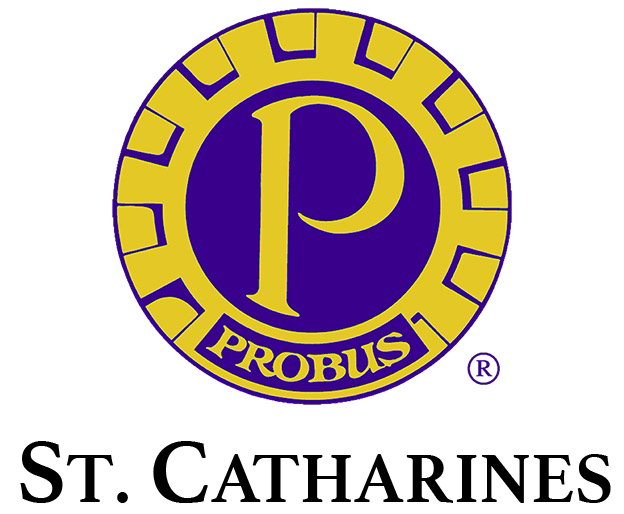 Fellowship
Sharing
Fun
Friends
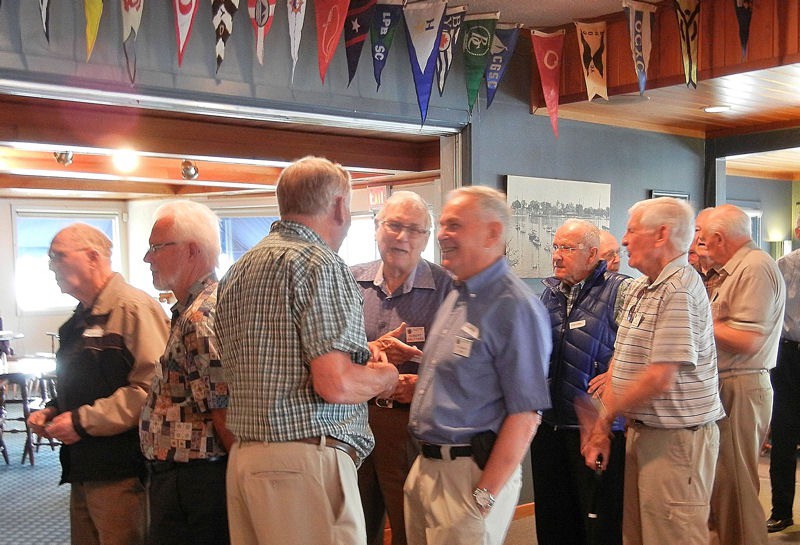 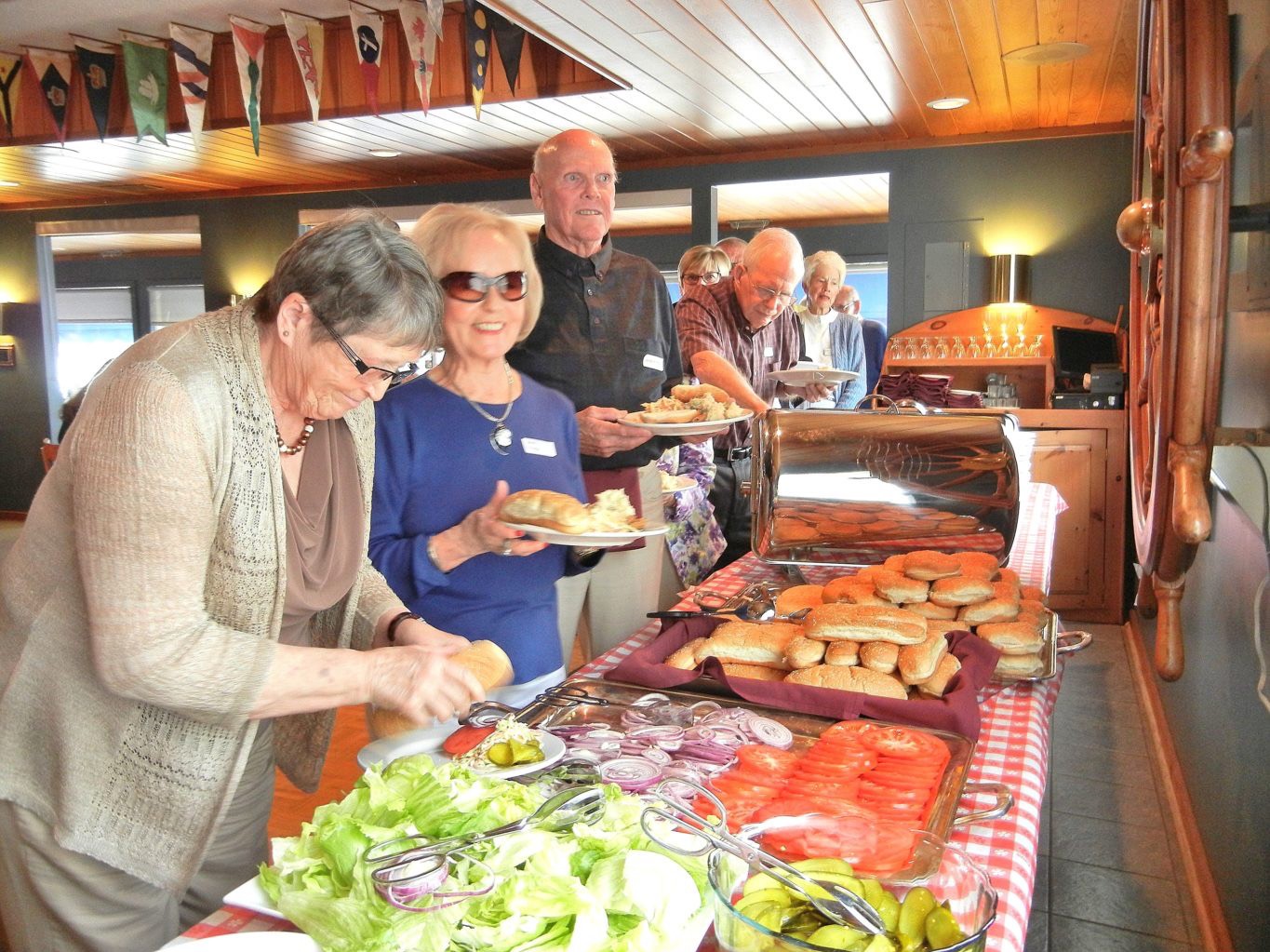 Since 1988

Meeting the second Tuesday of each month at 9:30 am
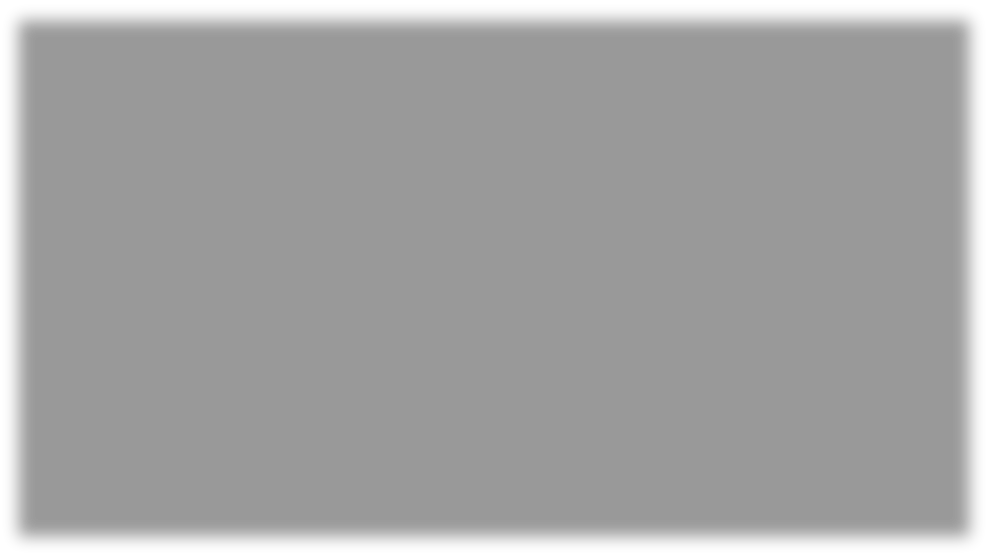 Fellowship; Friendship and Fun
Probus
Probus, an acronym for Professional and Business, evolved from the Rotary Club in England in 1966.
Probus has grown worldwide and has about 250 clubs in Canada
Probus Canada is the umbrella core which guides all other clubs while retaining their autonomy
Probus has about 4,000 clubs worldwide.	Probus Global enjoys about 1,000 members and meets monthly online
Probus is open to retired or semi-retired professionals and business people plus others
There are men only, women only, and combined clubs.	Men and combined clubs are available in St Catharines
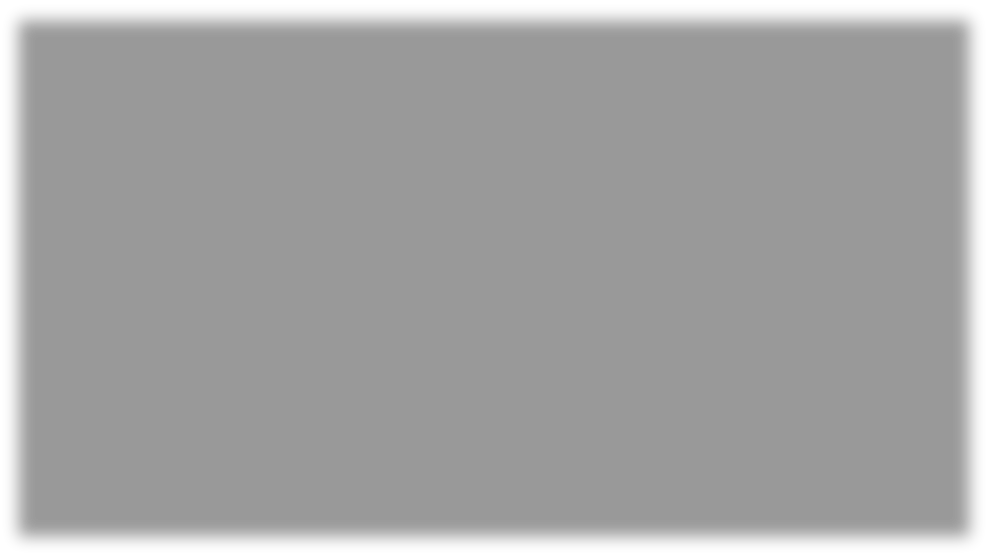 The Probus Club of St Catharines, men only, meets on the 2nd Tuesday of each month at the Grantham Lions Club on Niagara Street
Interesting Guest Speakers provide informative and interesting subjects of interest to members.
Educational visits; Lunches; Breakfasts plus other outings and activities are optional extras
We have an excellent monthly newsletter; the “Probe”
We currently enjoy about 85 active members with meetings’ turnout of about 55%.	Annual dues are currently $40.00
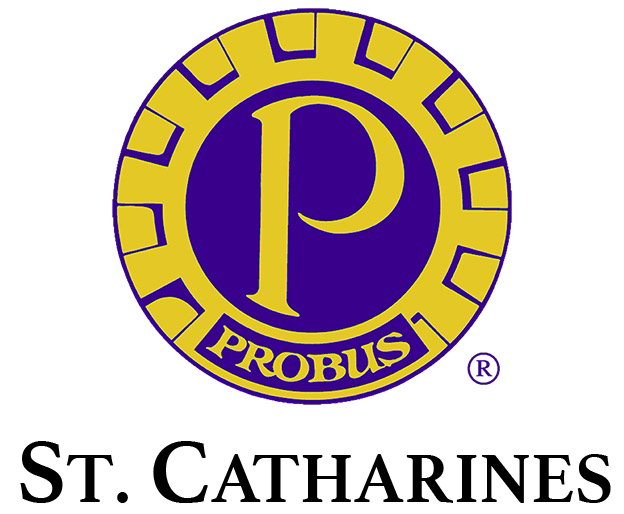 Why join a Probus Group?
Meeting new people, making new friends, and discovering new interests are just some of the advantages of being a PROBUS member.

PROBUS stimulates thoughts, interest and participation in activities at a time in life when it is easy to become complacent.
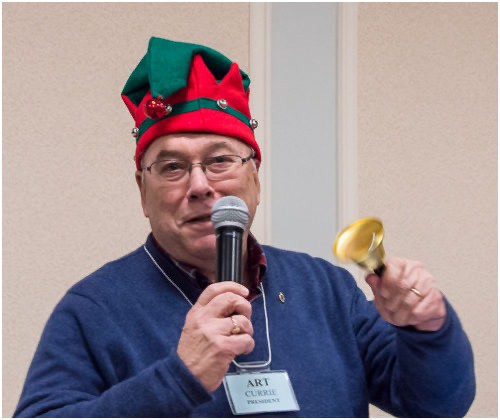 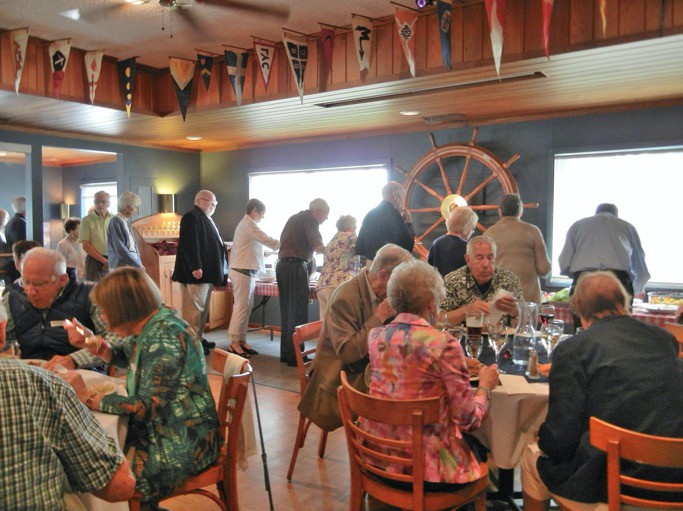